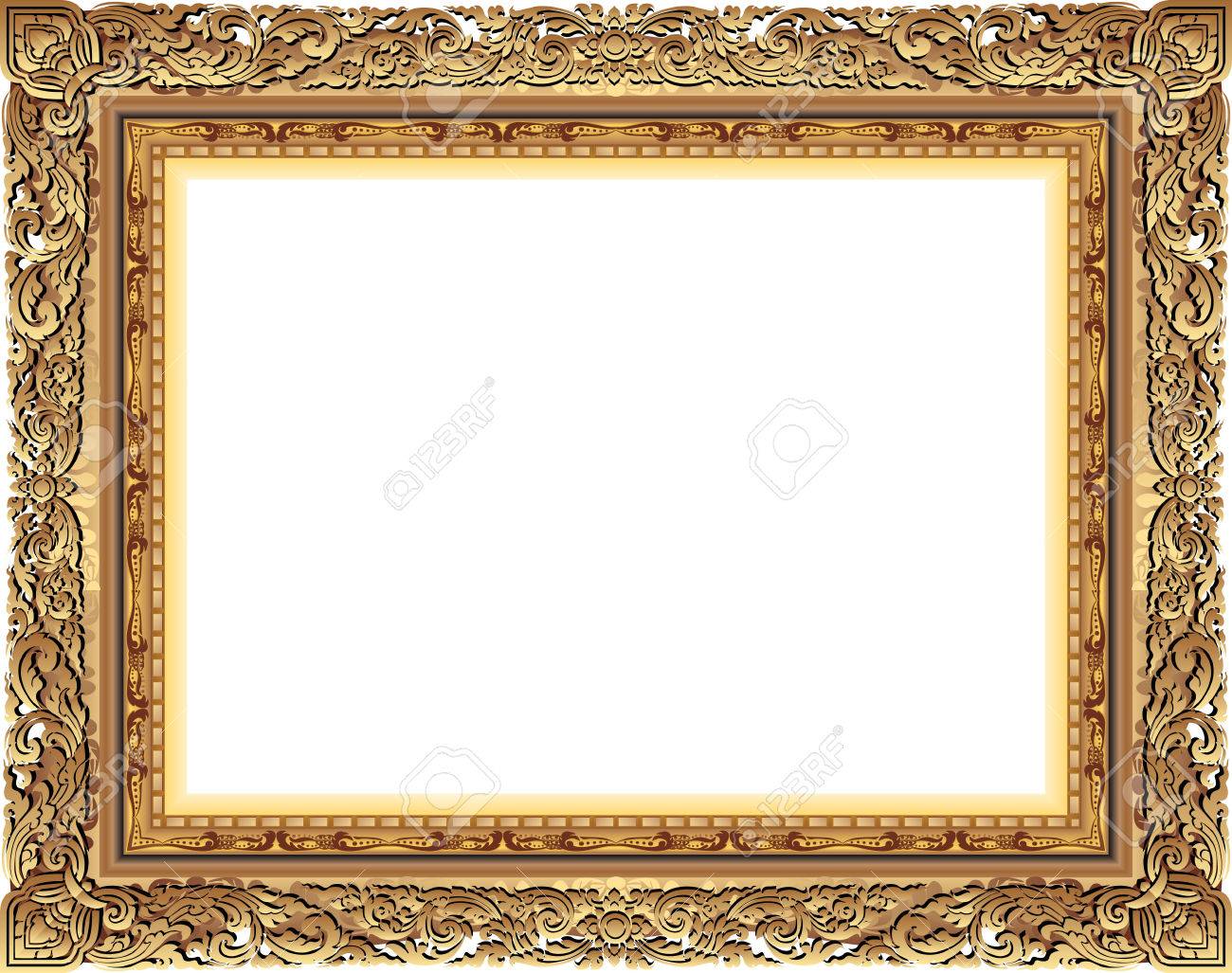 ডিজিটাল ক্লাসে সবাইকে স্বাগতম
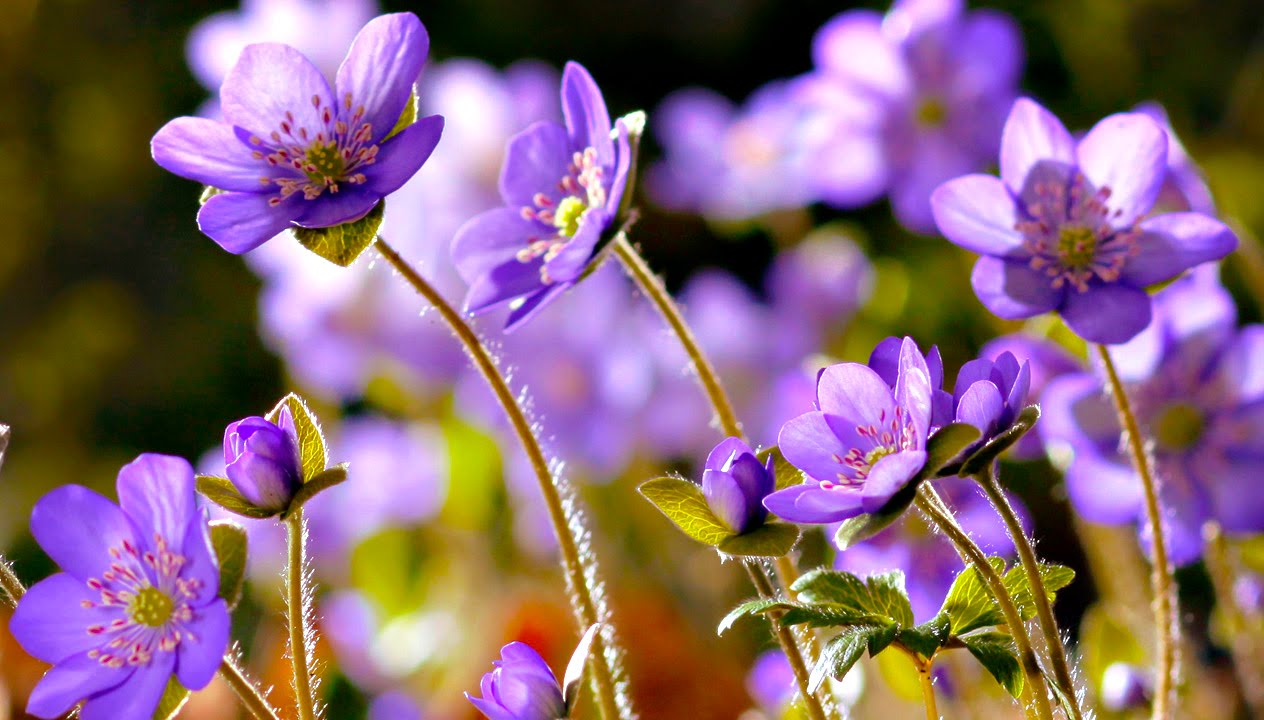 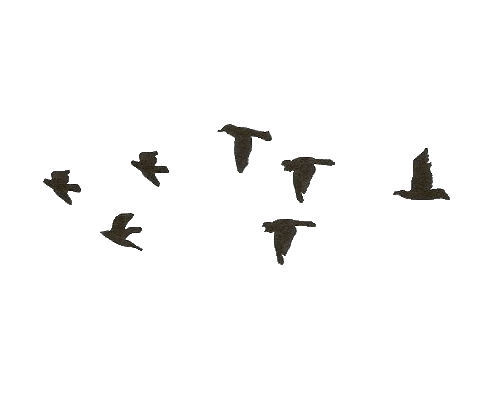 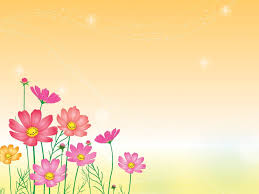 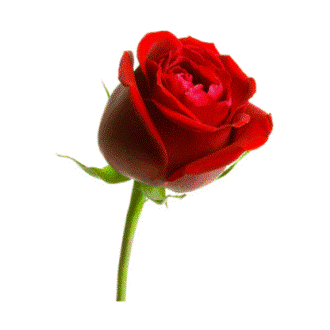 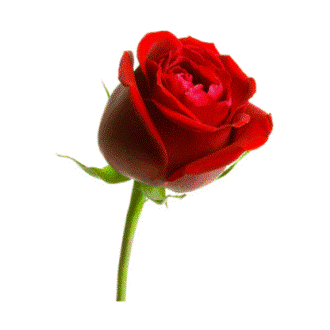 শিক্ষক পরিচিতি
সুজিত দেব
সহকারি শিক্ষক
শ্রীমতপুর সরকারি প্রাথমিক বিদ্যালয়
নবীগঞ্জ , হবিগঞ্জ ।
Email:sujitdeb142@gmail.com
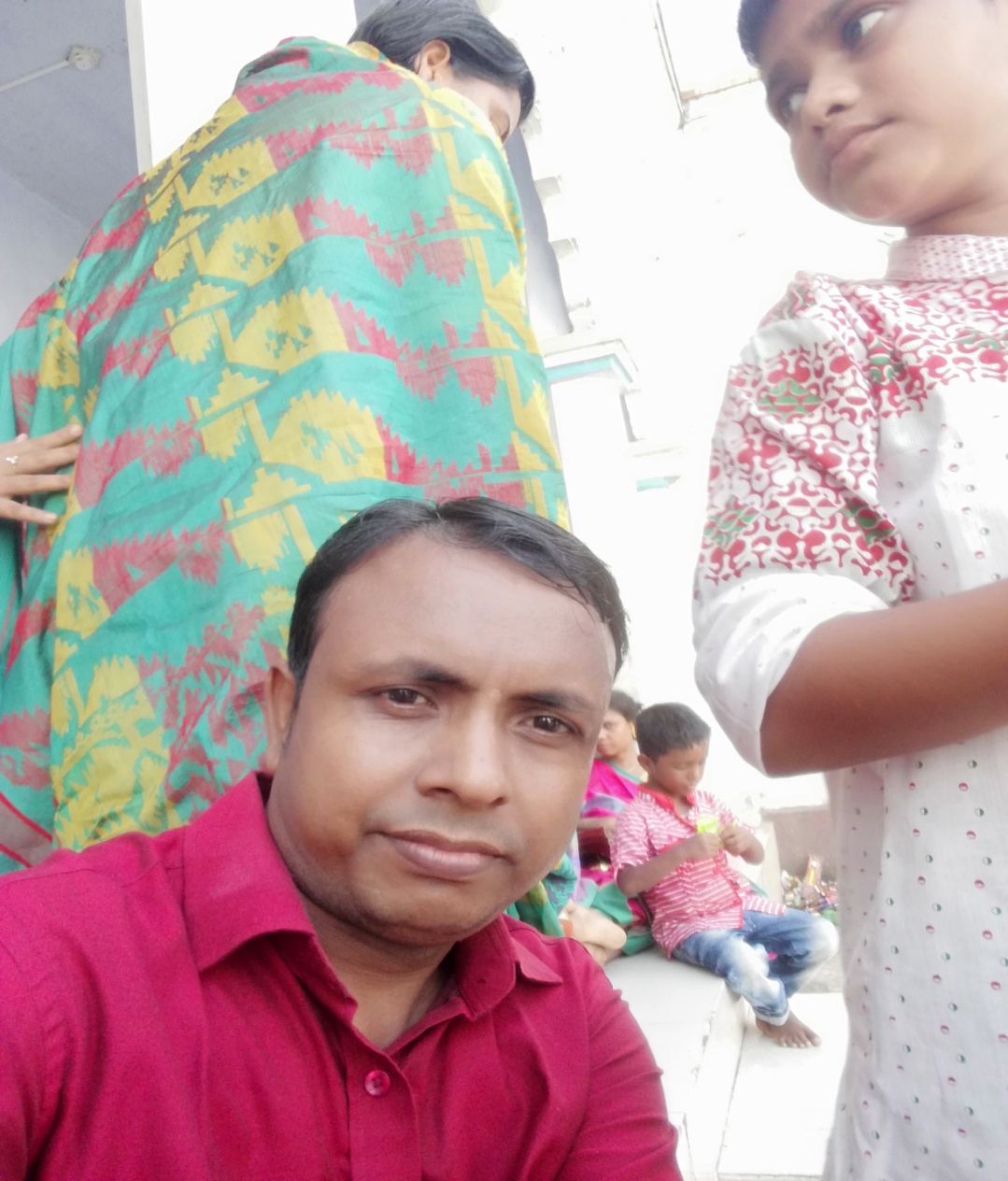 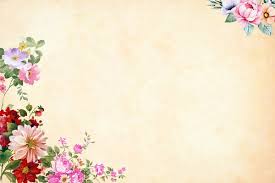 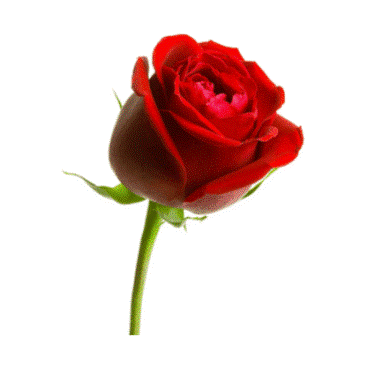 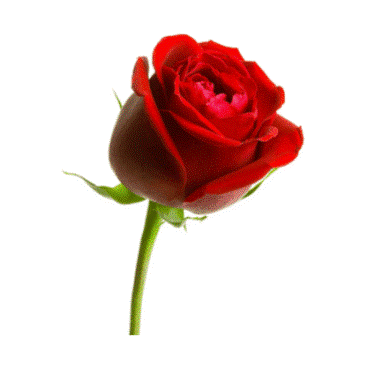 বিষয় পরিচিতি
বিষয়:প্রাথমিক বিজ্ঞান
শ্রেণি:তৃতীয়
পাঠের শিরোনাম: খাদ্য ( পুষ্টির উপাদান )
পাঠ্যাংশ: আমাদের খাদ্যে আমিষ ----- সহপাঠীদের সাথে আলোচনা কর ।
অধ্যায়:৭
সময়:৪০ মিনিট ।
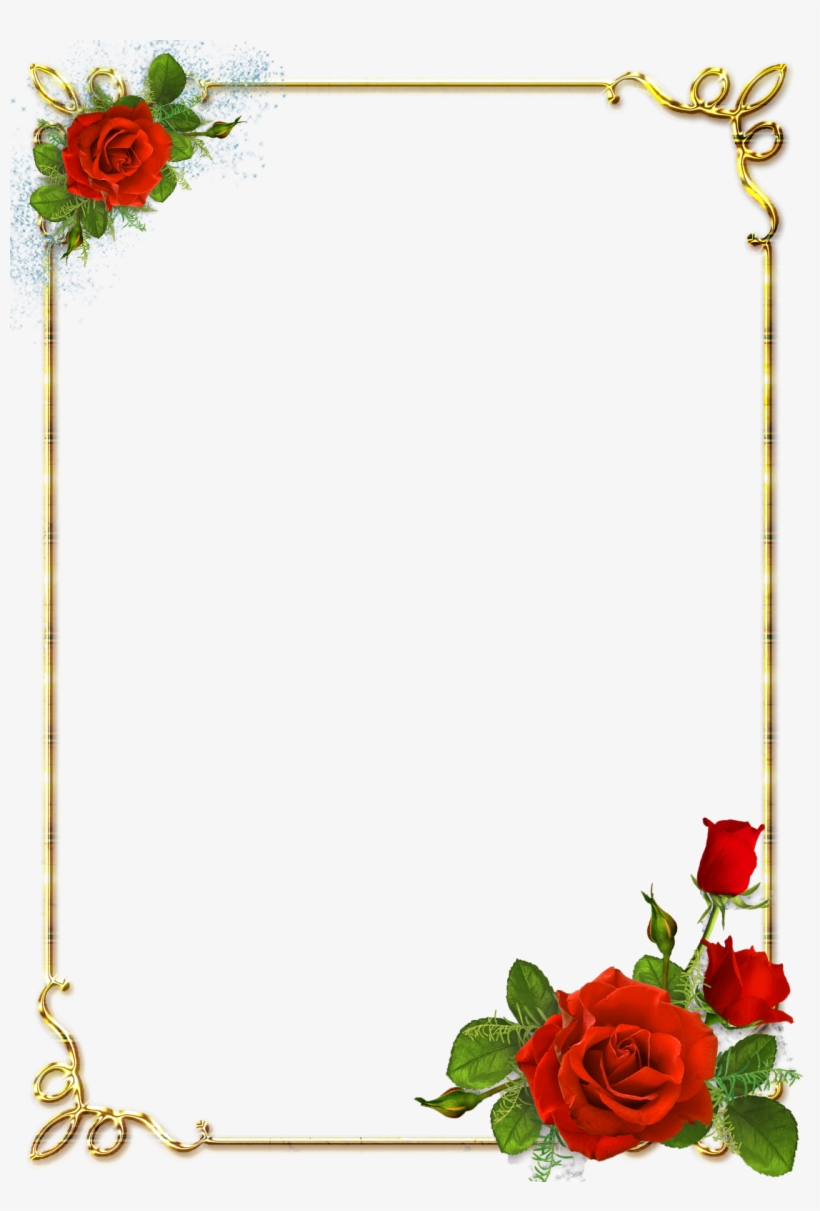 শিখনফল
৮.১.১ পুষ্টি কী তা বলতে পারবে ।
৮.২.১ পুষ্টি অনুযায়ী খাদ্যের শ্রেণিবিভাগ করতে পারবে ।
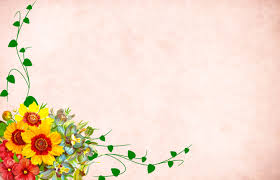 পূর্বজ্ঞান যাচাই
পুষ্টি কী ?
আমাদের খাদ্যের প্রয়োজন হয় কেন?
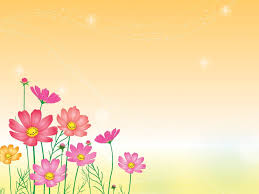 আমাদের আজকের পাঠ
খাদ্য (পুষ্টি উপাদান )
অধ্যায়:৭
পৃষ্ঠা নং ৪৪-৪৫
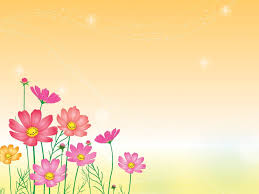 পুষ্টি উপাদানগুলো কী কী ? এগুলো আমাদের কেন প্রয়োজন ?আমরা বিভিন্ন কাজের মাধ্যমে এ প্রশ্নের সমাধান করব ।
পুষ্টি উপাদানগুলোর কাজ কী ?
আমাদের খাদ্যে আমিষ,শকর্রা , এবং চর্বি হচ্ছে প্রধান পুষ্টি উপাদান ।
এ ছাড়াও রয়েছে ভিটামিন ও খনিজ লবণ । দেহ এ উপাদানগুলো খাদ্য থেকে গ্রহন করে ।
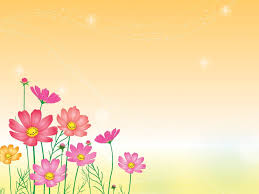 নিচের ছবিগুলো মনোযোগ সহকারে লক্ষ কর
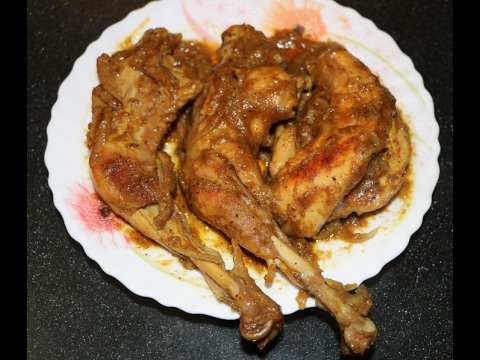 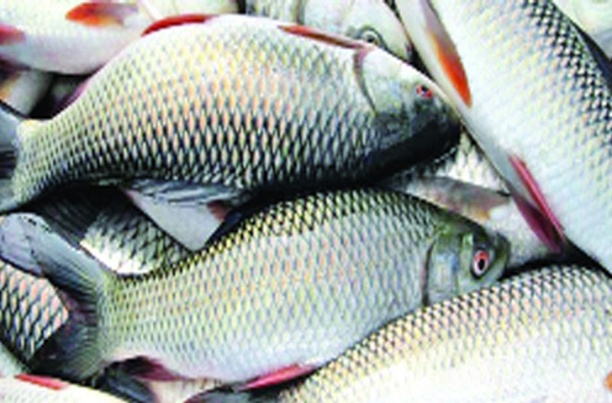 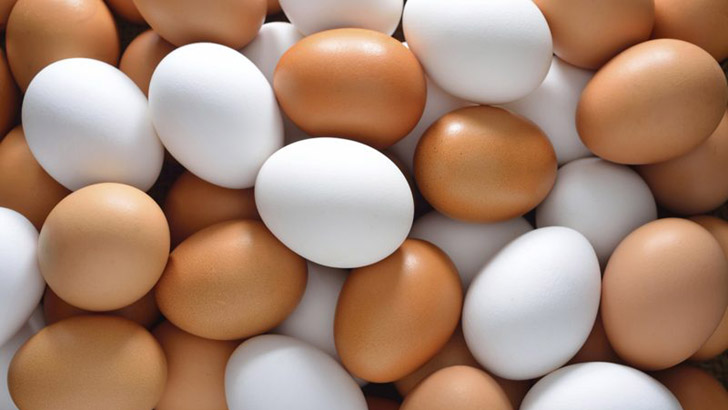 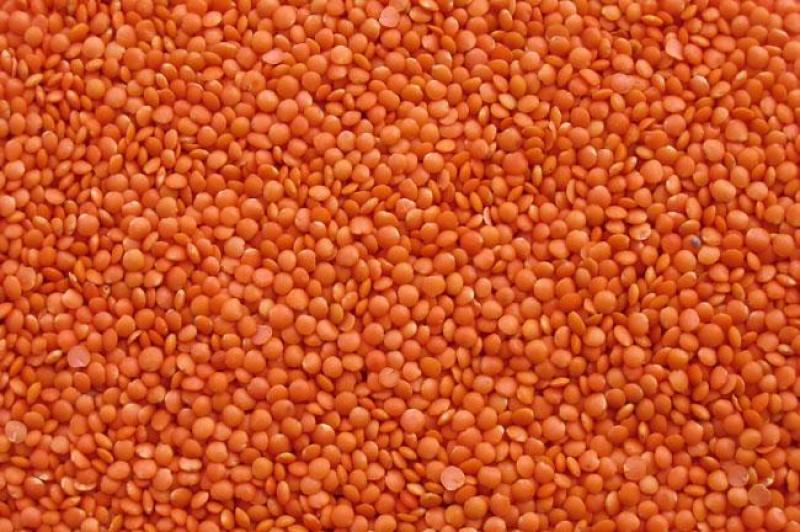 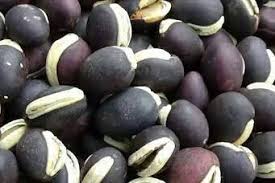 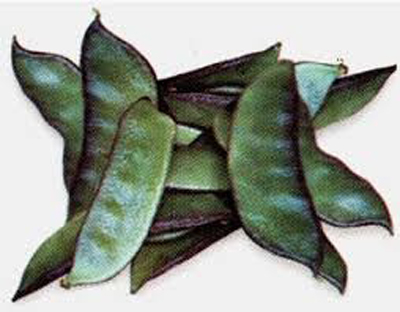 আমিষ জাতীয় খাদ্য
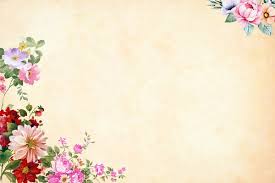 আমিষ
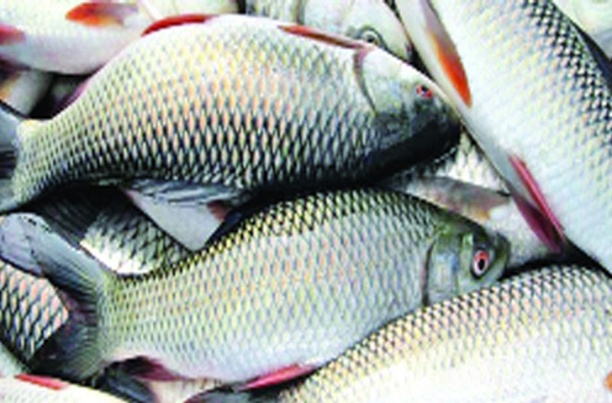 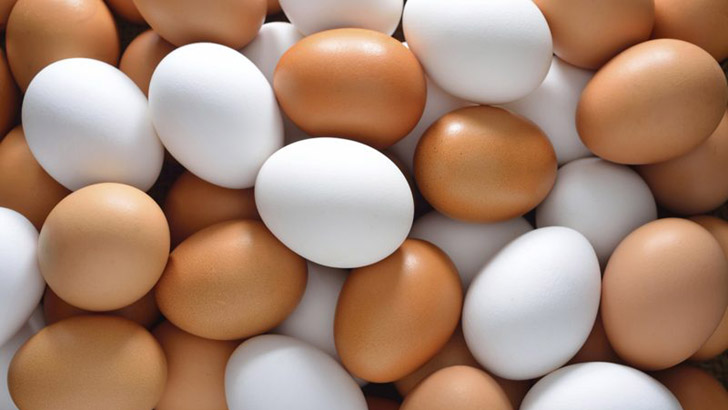 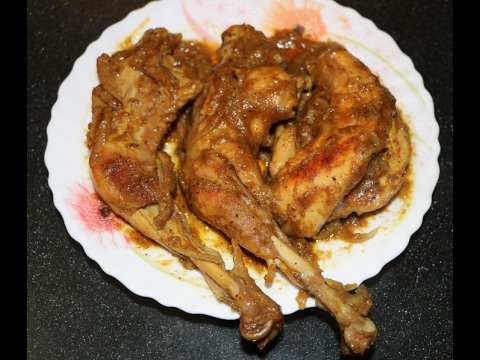 আমিষ আমাদের দেহ গঠন করে । দেহের মাংসপেশির ক্ষয়পূরণ ও রক্ত তৈরি এবং রক্ষণাবেক্ষণে  আমিষ প্রয়োজন । মাছ, মাংস , ডিম , ডাল এবং শিমের বিচিতে প্রচুর পরিমাণে আমিষ আছে ।
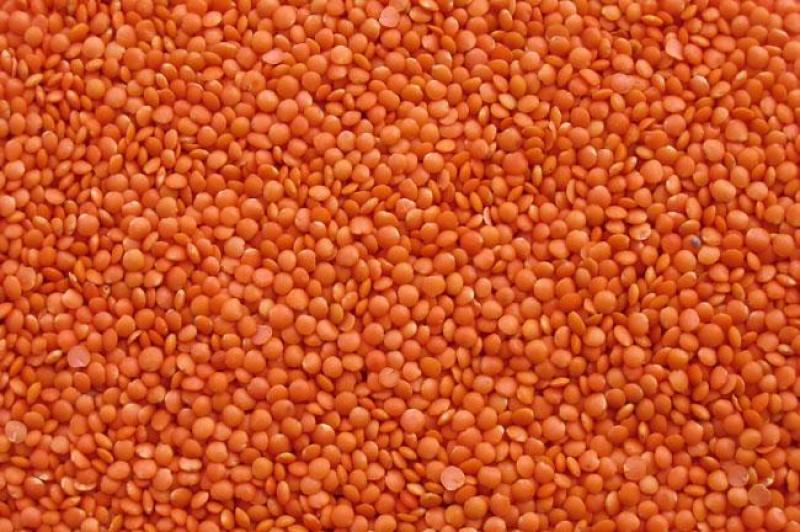 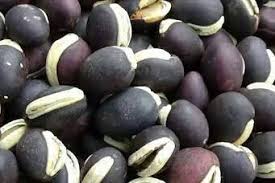 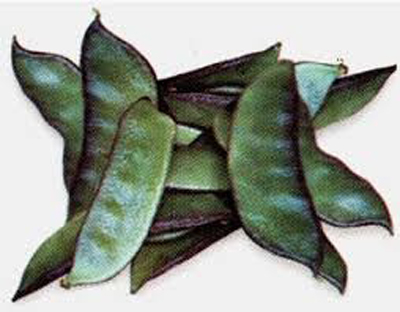 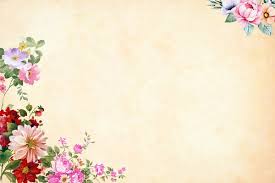 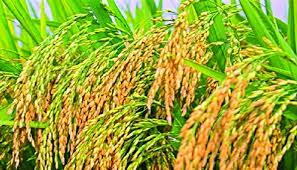 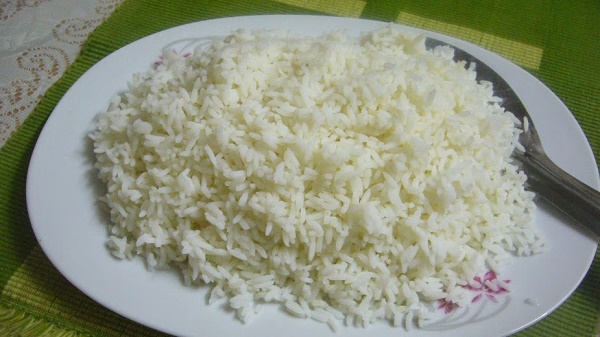 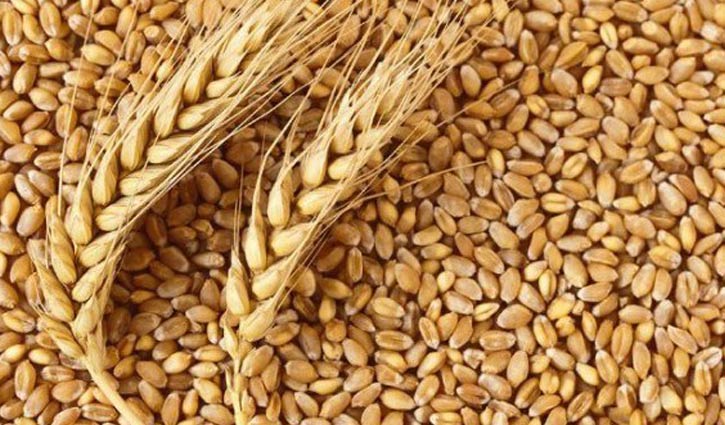 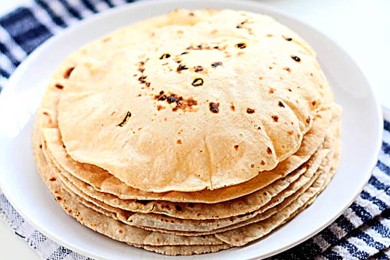 শর্করা জাতীয় খাদ্য
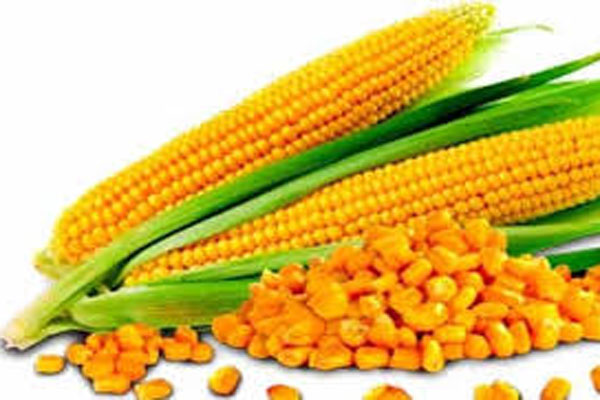 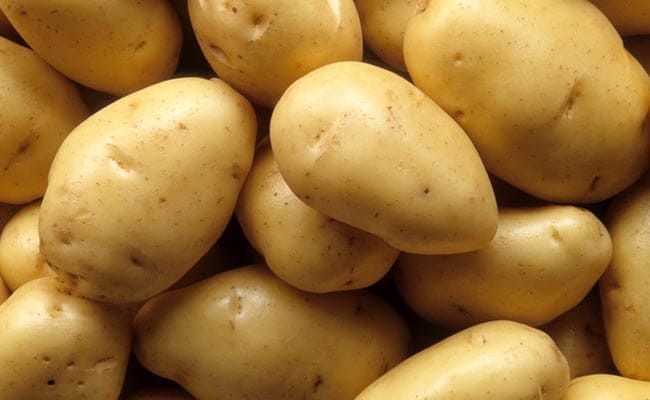 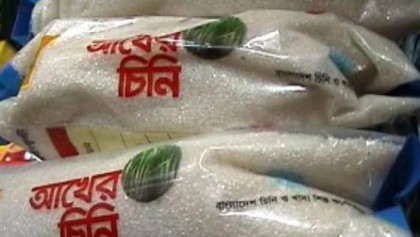 শস্য জাতীয় খাদ্য যেমন – ধান , গম , ভুট্টা ইত্যাদিতে প্রচুর পরিমাণে শর্করা আছে। কাজ করার জন্য প্রয়োজনীয় শক্তি আমরা শর্করা থেকে পেয়ে থাকি ।
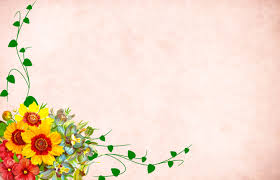 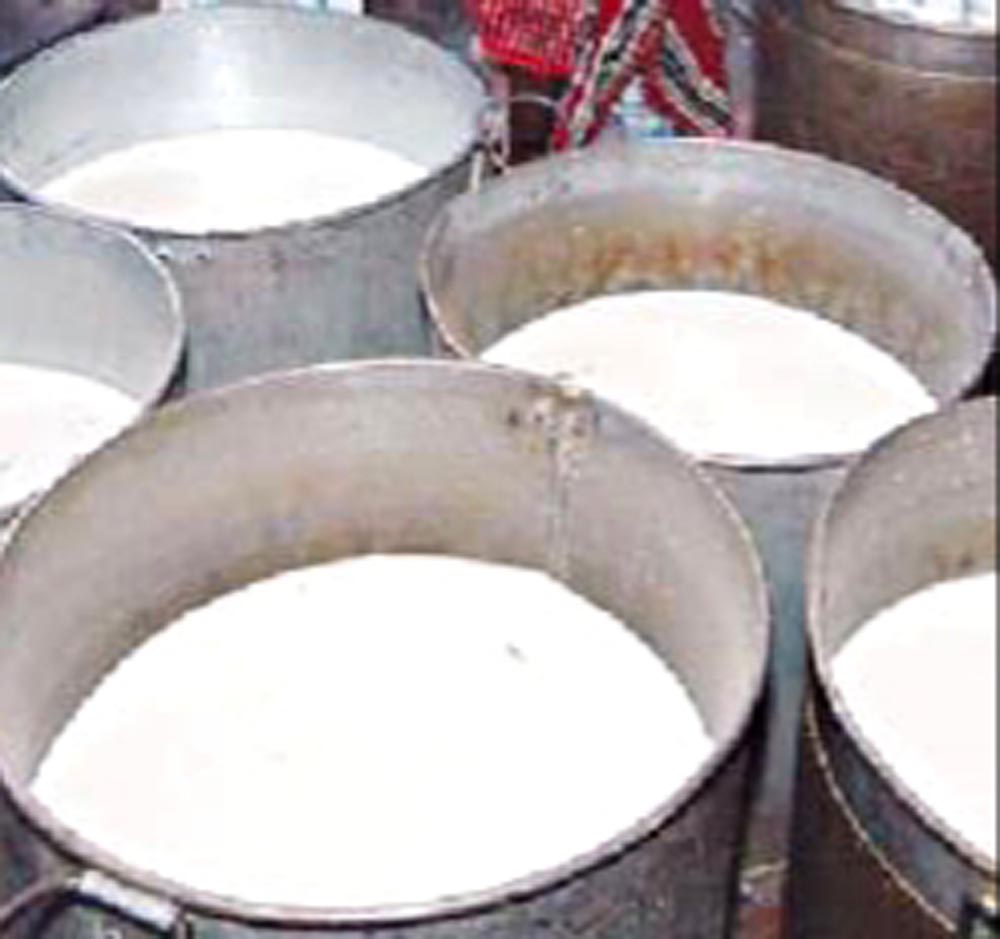 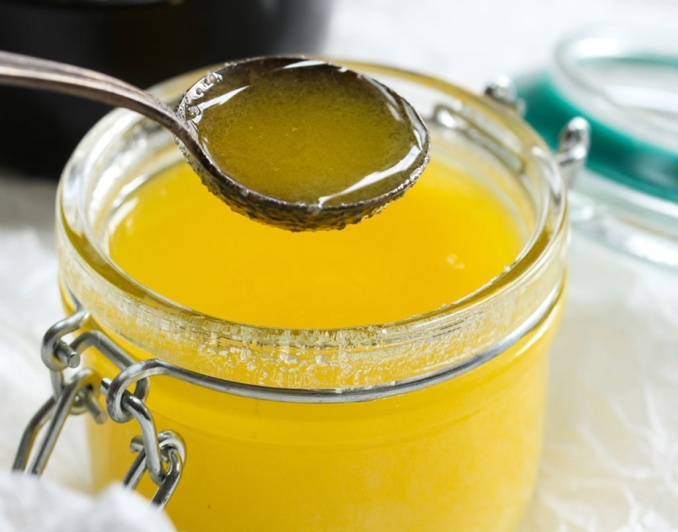 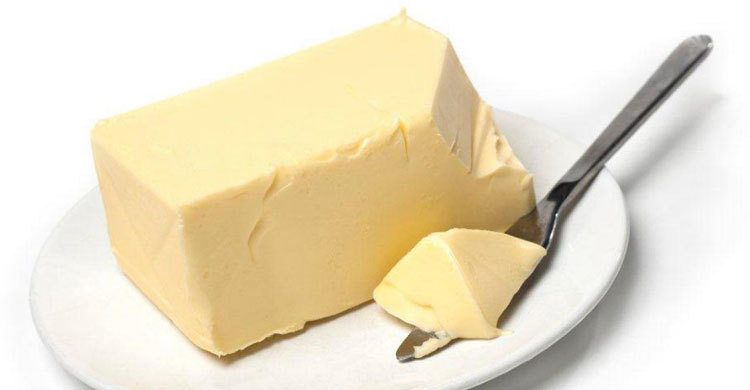 চর্বি
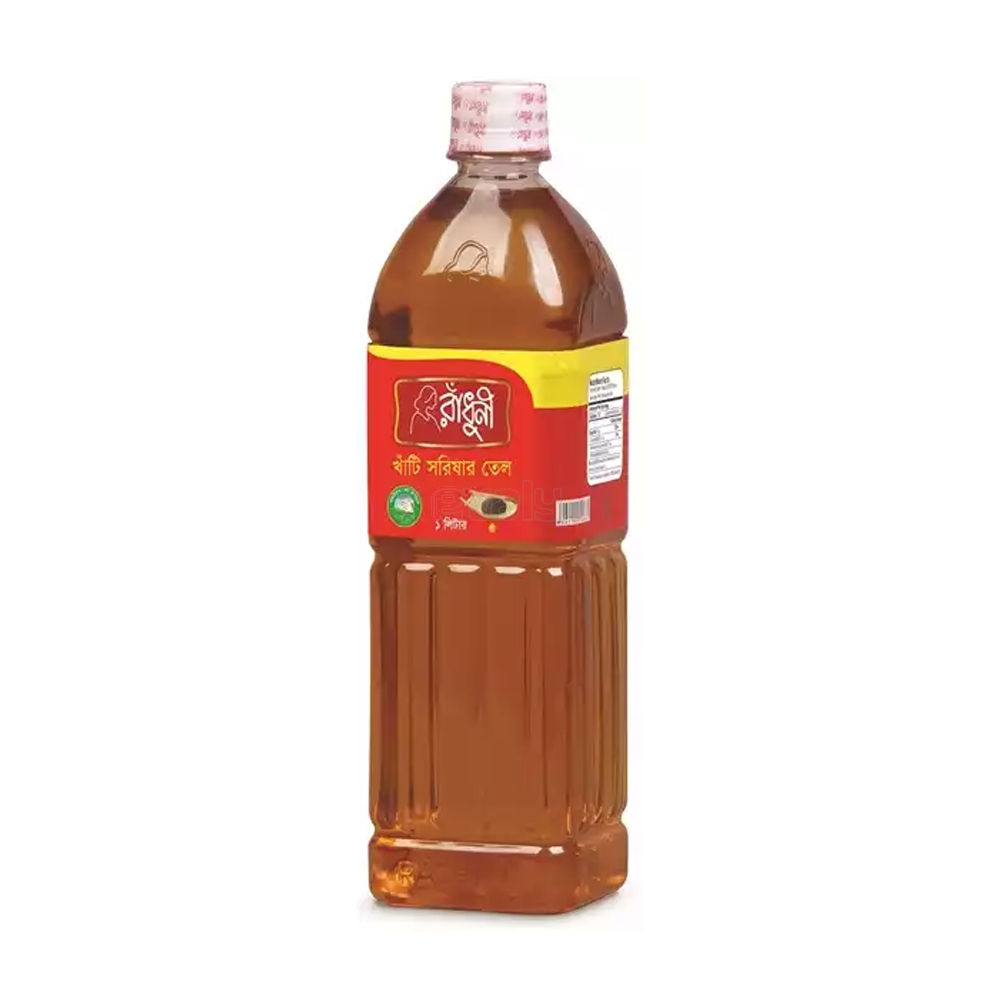 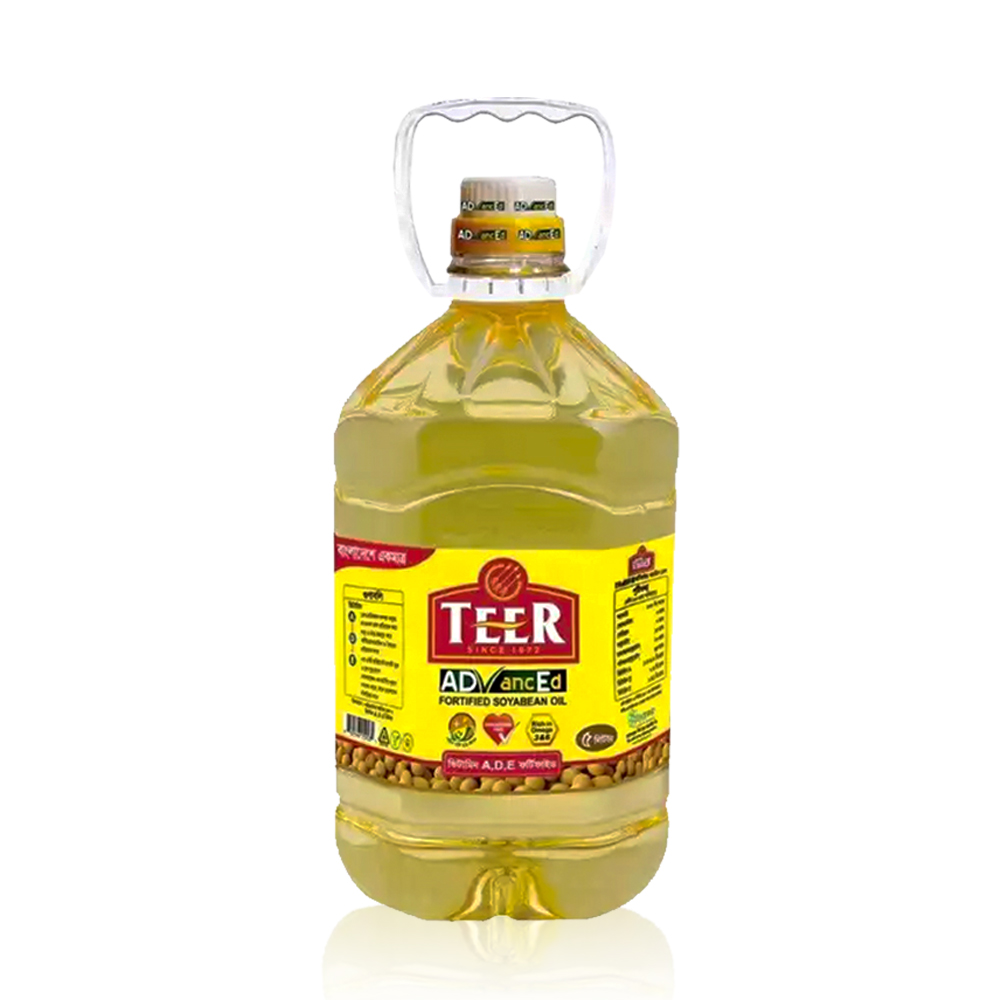 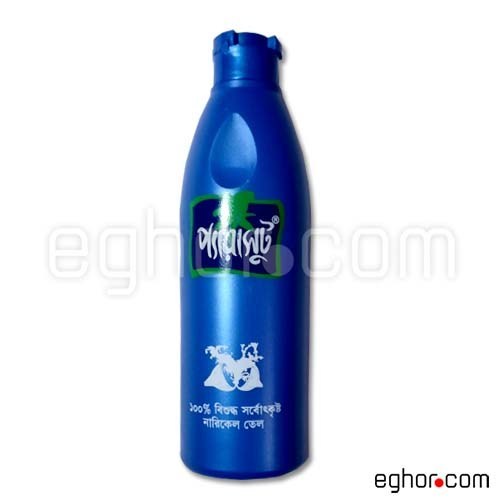 চর্বি আমাদের শক্তি জোগায় এবং দেহ গরম রাখে । আমাদের দেহ গঠনেও চর্বির প্রয়োজন । দুধ ,ঘি মাখন ,পনির প্রভৃতি খাদ্যে প্রচুর চর্বি রয়েছে । উদ্ভিদজাত তেলেও চর্বি রয়েছে যেমন –সয়াবিন তেল , সরিষার তেল এবং নারিকেল তেল।
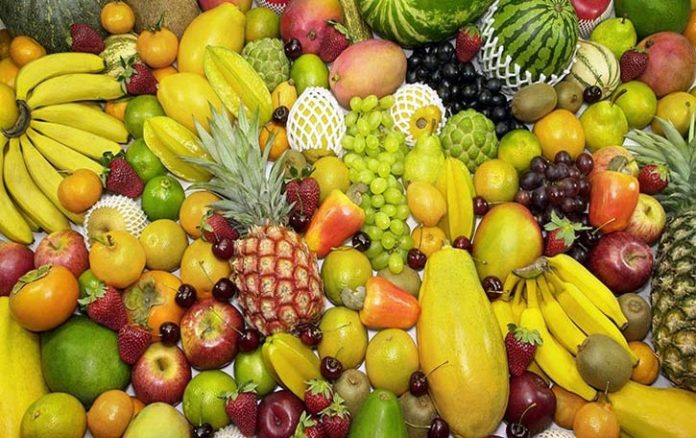 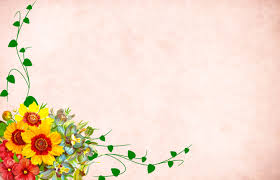 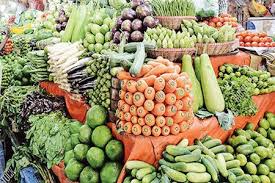 ভিটামিন ও খনিজ লবণ
ভিটামিন ও খনিজ লবণ আমাদের দেহ কর্মক্ষম ও সুস্হ রাখে । আমাদের বিভিন্ন রোগ থেকে রক্ষা করে । বিভিন্ন ফল এবং শাকসবজিতে প্রচুর পরিমাণে ভিটামিন ও খনিজ লবণ আছে ।
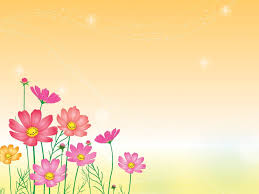 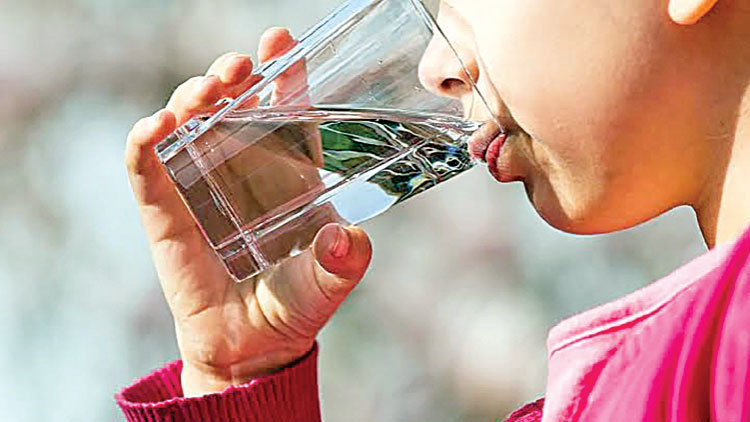 পানি
পানি সরাসরি পুষ্টি উপাদান নয় । তবে খাদ্য হজম এবং দেহে শোষণের জন্য পরিমাণমতো নিরাপদ পানি পান করা প্রয়োজন ।
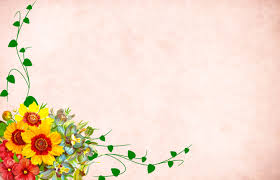 পুষ্টি উপাদানগুলোর কাজ কী কী ?
নিচের দেখানো ছকের মতো একটি ছক তৈরি কর ।
পুষ্টি উপাদানগুলোর কাজ নিচের ছকে লেখ ।
তোমার কাজ নিয়ে সহপাঠীদের সাথে আলোচনা কর ।
দেহ গঠন ,মাংসপেশির ক্ষয়পূরণ, রক্ত তৈরি করে ।
কাজ করার জন্য প্রয়োজনীয়  শক্তি পাই ।
শক্তি জোগায় এবং দেহ গরম রাখে ।
দেহ কর্মক্ষম ও সুস্হ রাখে এবং বিভিন্ন রোগ থেকে রক্ষা করে ।
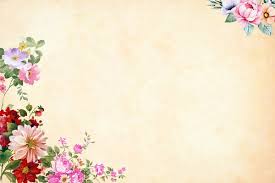 জোড়ায় কাজ
নিচের ছকে পুষ্টি উপাদানগুলোর উৎসের নাম লেখ ।
মাছ, মাংস ,ডিম , ডাল এবং শিমের বিচি ।
ধান ,গম,ভুট্টা , আলু ।
দুধ ,ঘি , মাখন , পনির , সয়াবিন তেল , সরিষার তেল , নারিকেল তেল ।
বিভিন্ন ফল ও শাকসবজি ।
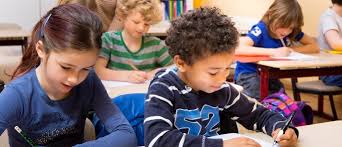 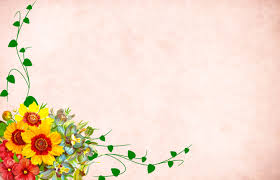 একক কাজ
আমাদের খাদ্যের প্রধান পুষ্টি উপাদানগুলো কী কী ?
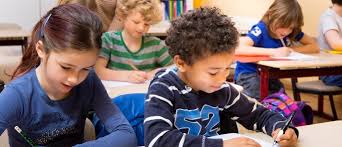 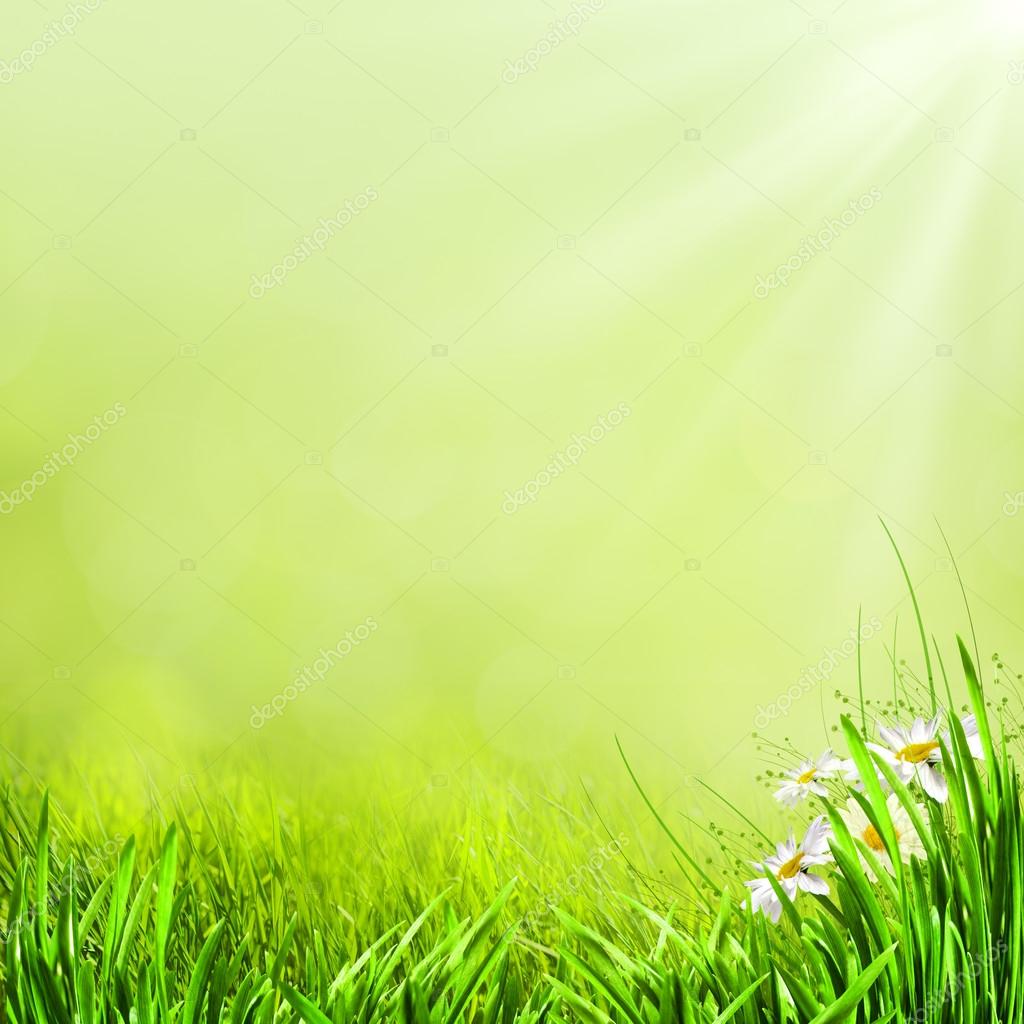 মূল্যায়ন
কোন কোন খাদ্য থেকে আমরা আমিষ পাই ?
শর্করা আছে এমন তিনটি খাদ্যের নাম লেখ ।
ভিটামিন ও খনিজ লবণ ‍যুক্ত খাবার খাওয়া প্রয়োজন কেন ?
পানি পান করা প্রয়োজন কেন ?
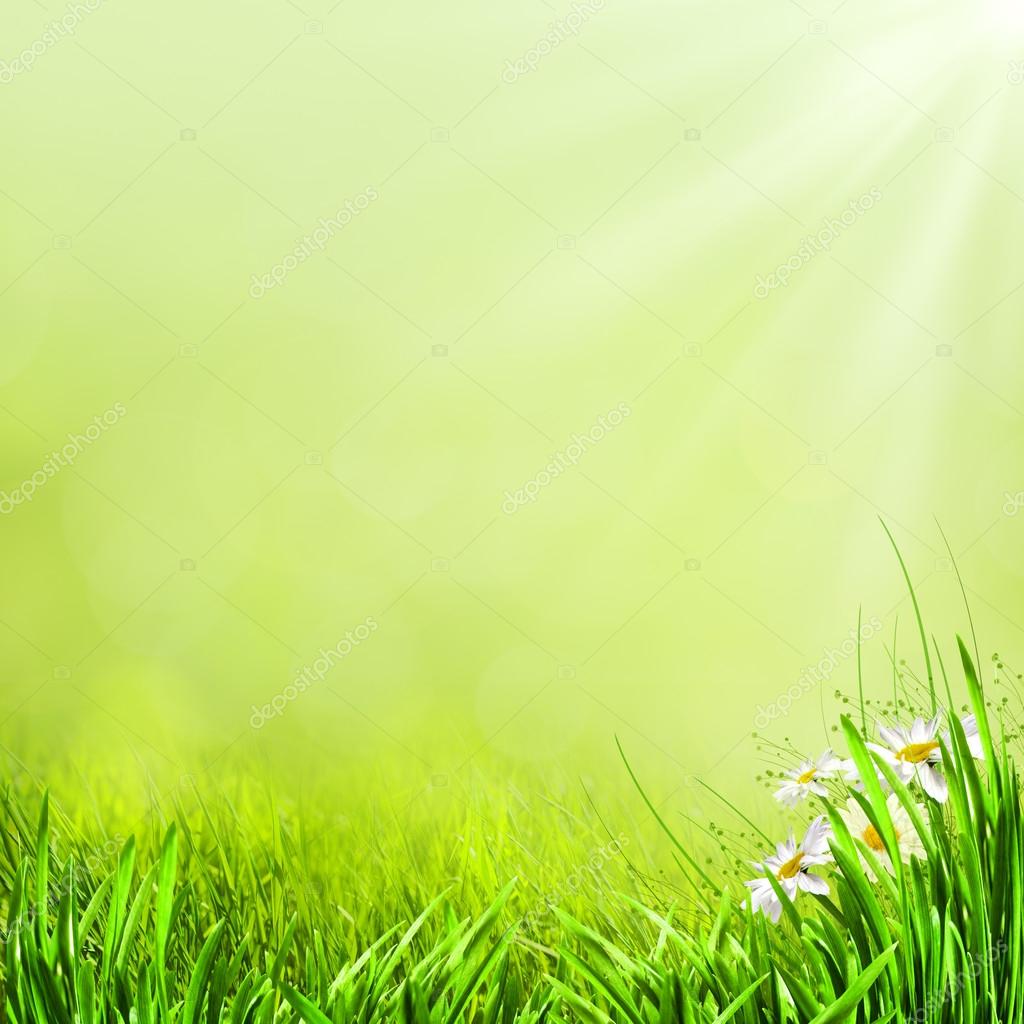 বাড়ির কাজ
কোন কোন খাদ্য থেকে আমরা আমিষ পাই ?
শর্করা আছে এমন তিনটি খাদ্যের নাম লেখ ।
ভিটামিন ও খনিজ লবণ ‍যুক্ত খাবার খাওয়া প্রয়োজন কেন ?
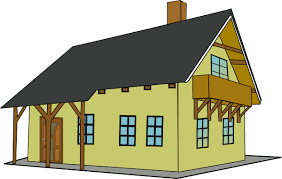 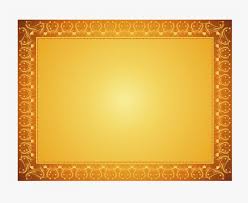 ধন্যবাদ সবাই ভালো থেকো , সুস্হ থেকো ।
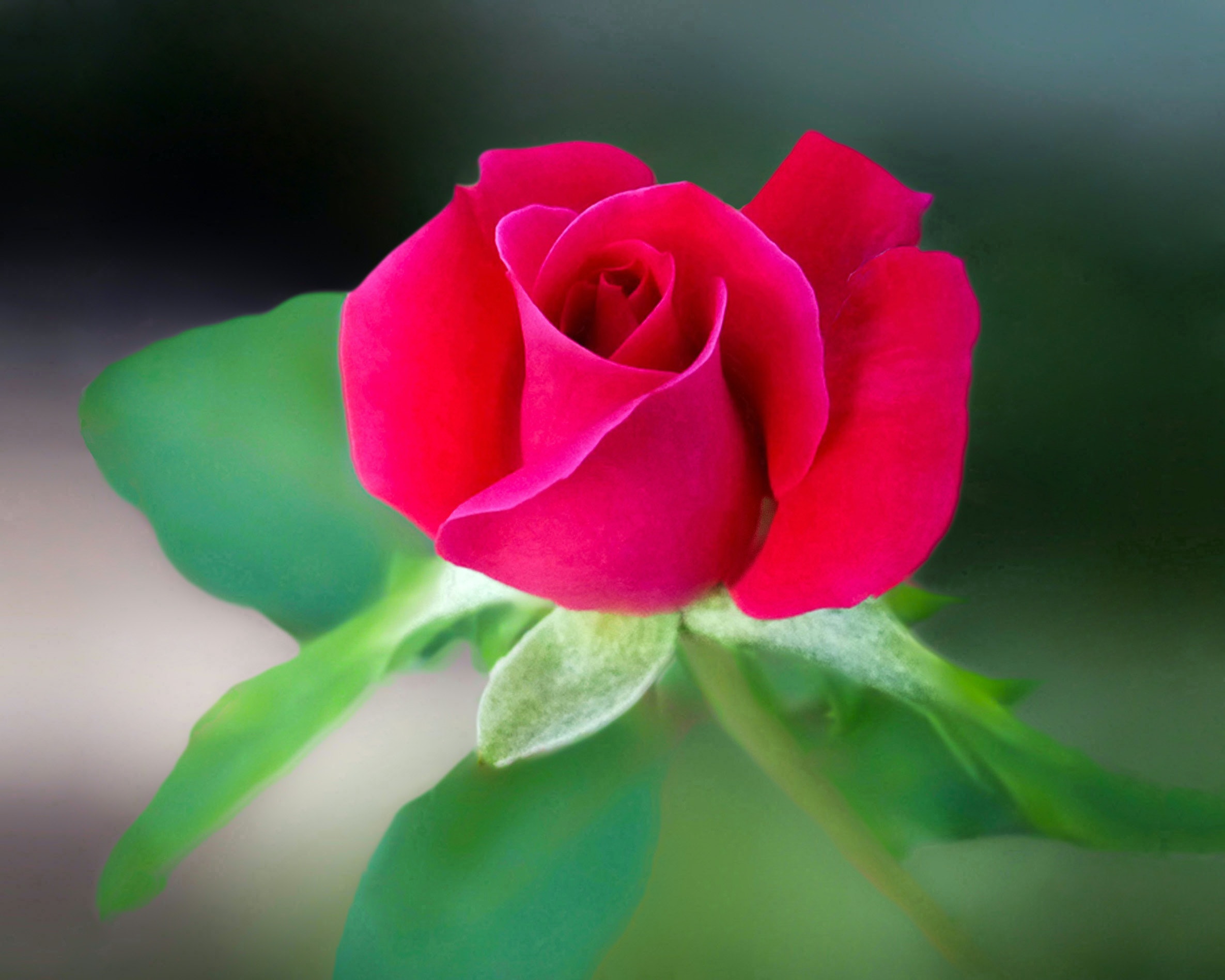